Języki obce na WNEiZ
www.spnjo.umk.pl
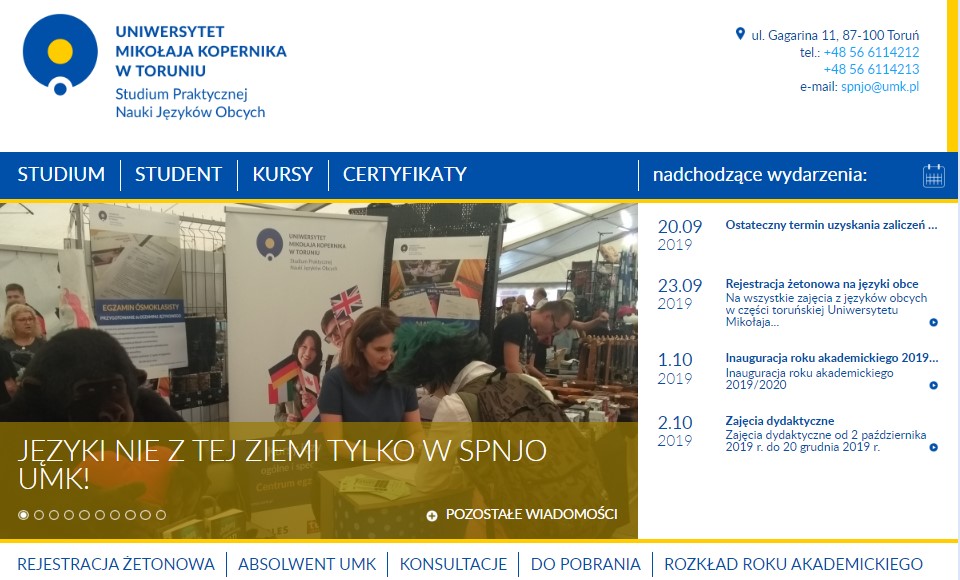 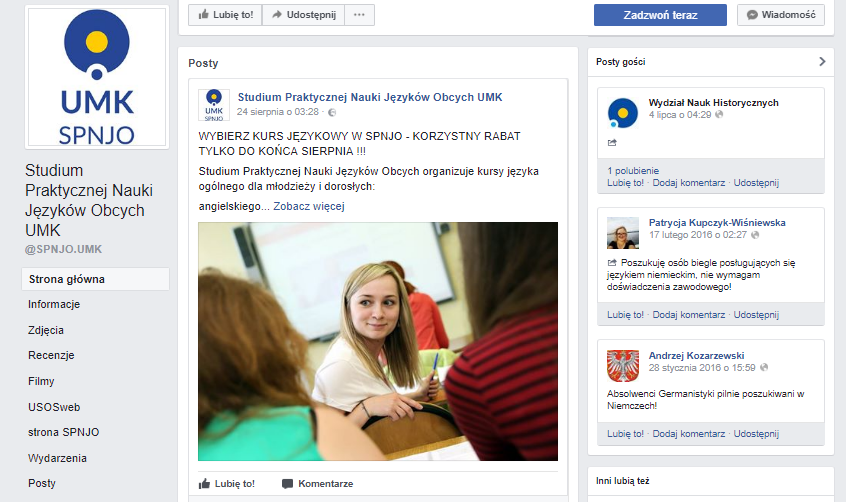 https://www.instagram.com/spnjo_umk/
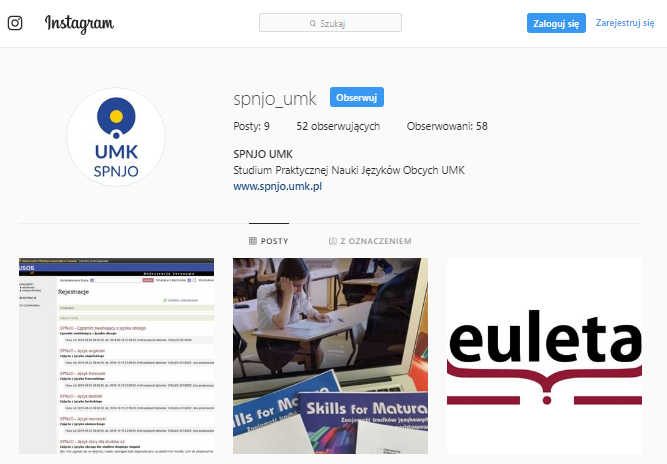 www.facebook.com/SPNJO.UMK
Oferta Studium na stronie WNEiZ
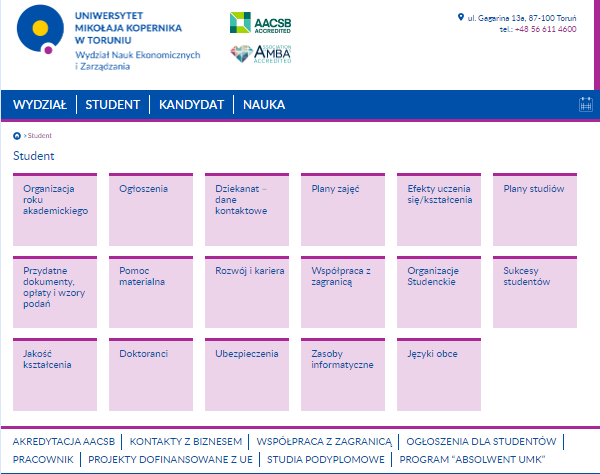 STUDIUM PRAKTYCZNEJ NAUKI JĘZYKÓW OBCYCH
prowadzi lektoraty języka specjalistycznego
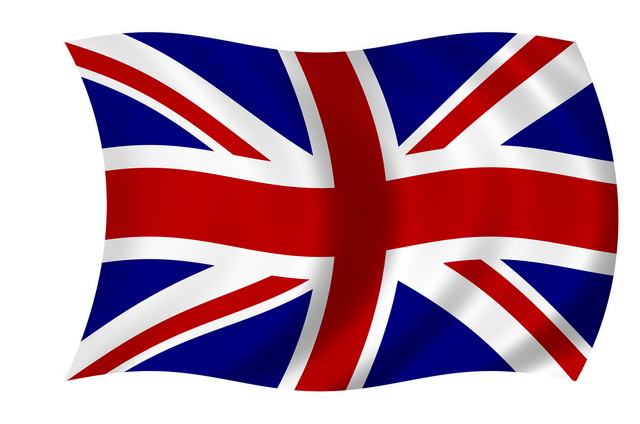 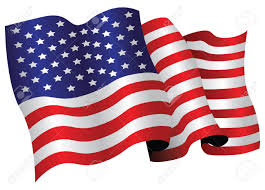 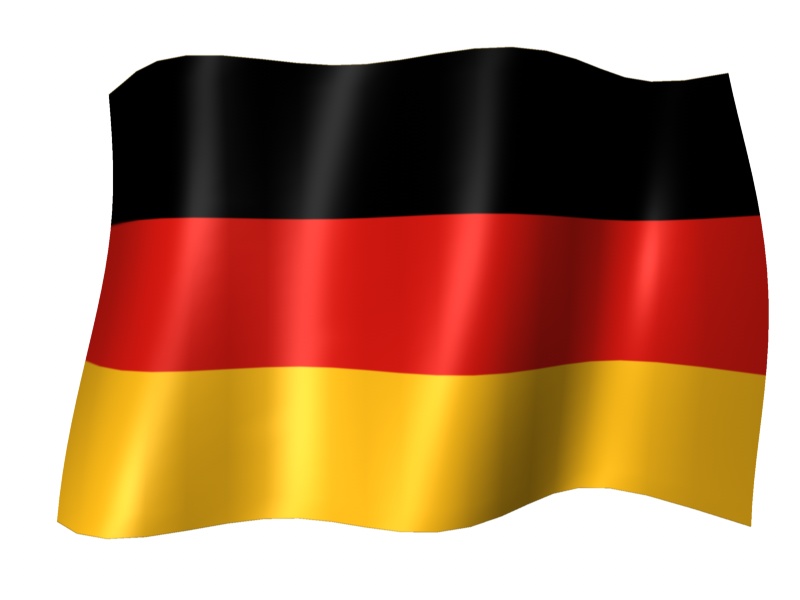 WWW.SPNJO.UMK.PL
[Speaker Notes: Informacja ustna co to jest lektorat
Informacja ustna co to jest j. specjalistyczny]
Na pierwszym roku
obowiązkowy test diagnostyczny   dostępny do 06.11.2019 na stronie: moodle.umk.pl/SPNJO
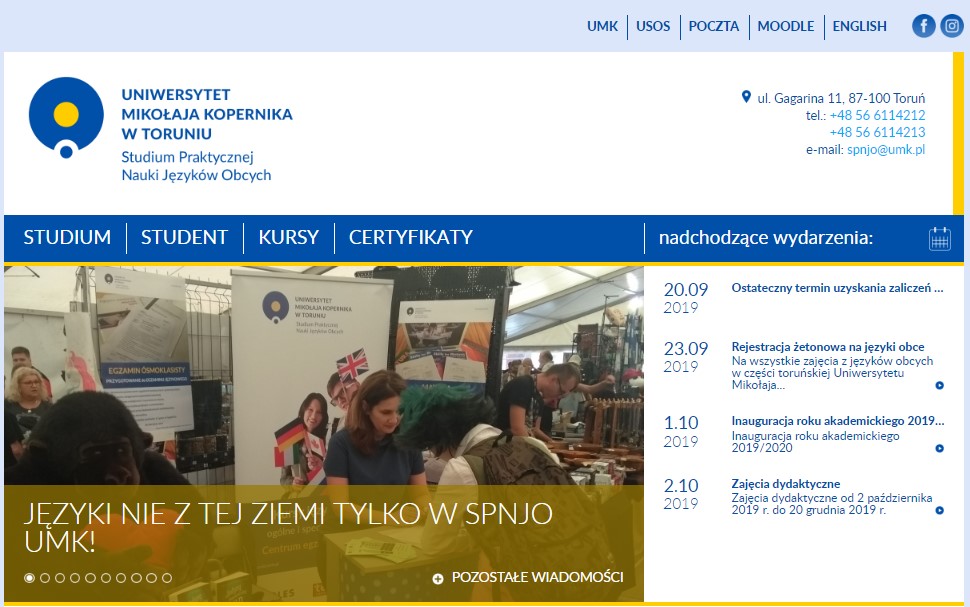 Dodatkowo
skorzystaj z oferty językowych kursów doskonalących
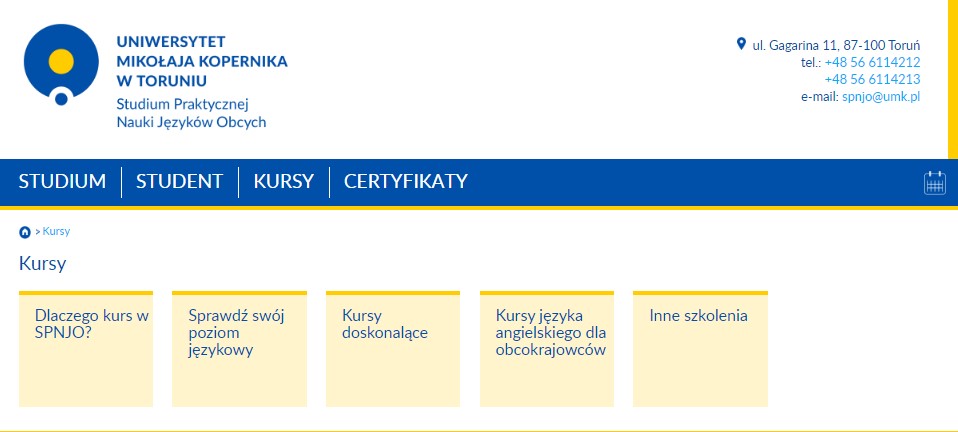 OFERTA KURSÓW DLA STUDENTÓW I i II ROKU
Przygotowanie do lektoratu
angielski, niemiecki	30 godz. – 1 semestr	
 
Powtórka przed egzaminem 
	angielski specjalistyczny dla studentów II roku
WWW.SPNJO.UMK.PL
STANDARDOWA FORMUŁA LEKTORATU: 
STUDIA I STOPNIA II ROK:
60 godzin specjalistycznego języka angielskiego
Egzamin końcowy na poziomie B2
STUDIA II STOPNIA I i II ROK:
30 godzin specjalistycznego języka angielskiego
Egzamin końcowy na poziomie B2+
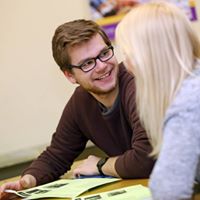 STUDIUM PRAKTYCZNEJ NAUKI JĘZYKÓW OBCYCH  

 licencjonowane centrum egzaminacyjne
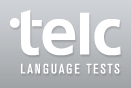 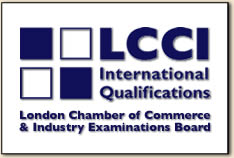 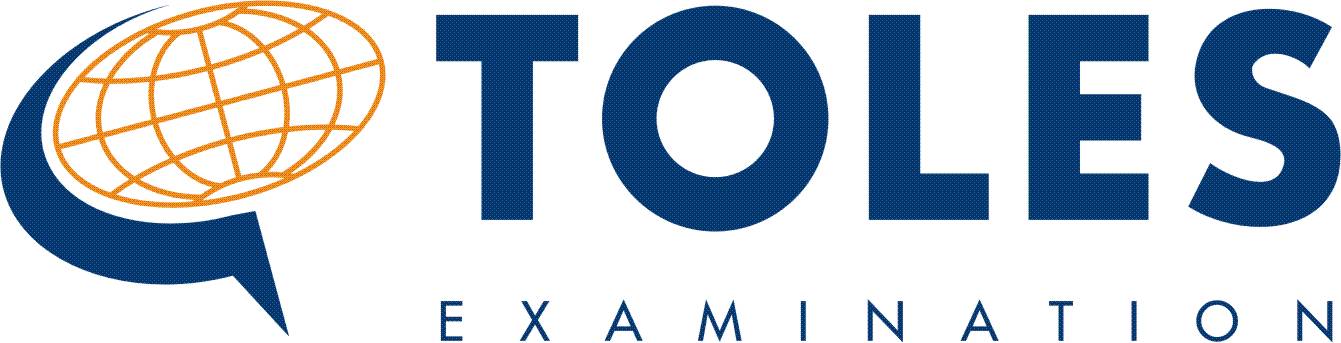 WWW.SPNJO.UMK.PL
EGZAMINY CERTYFIKUJĄCE  POLECANE DLA STUDENTÓW WNEiZ

CERTYFIKATY JĘZYKOWE LONDYŃSKIEJ IZBY 
PRZEMYSŁOWO-HANDLOWEJ LCCI 

EGZAMINY TELC dla wszystkich języków A1-C1
TELC język biznesu
TELC język ogólny 
TELC język akademicki
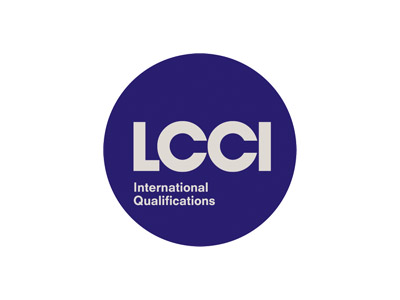 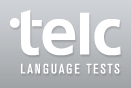 WWW.SPNJO.UMK.PL
[Speaker Notes: Programy mobilności, np. Erasmus
Zwiększone szanse na rynku pracy]
Dziękujemy za uwagę i zapraszamy.
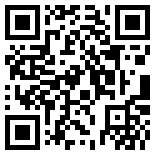 WWW.SPNJO.UMK.PL